نشاط
أدوات
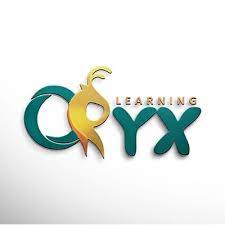 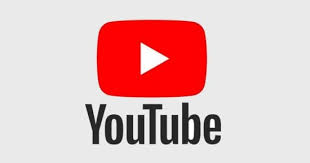 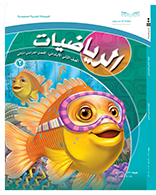 الفصل العاشر
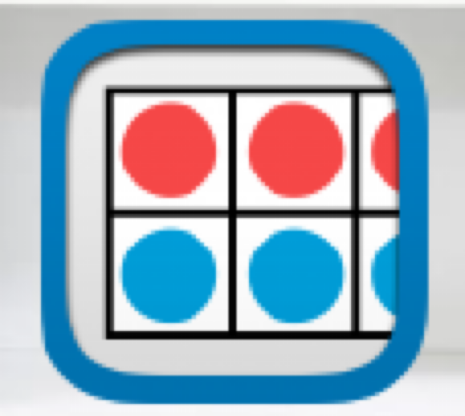 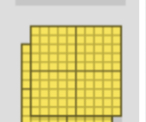 الأشكال الهندسية
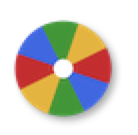 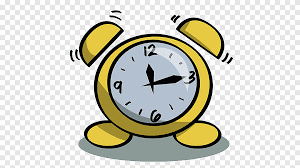 (١٠-١) المجسمات
نشاط
أدوات
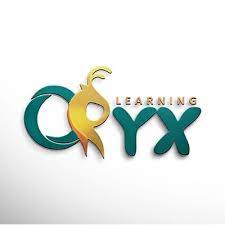 تأكد
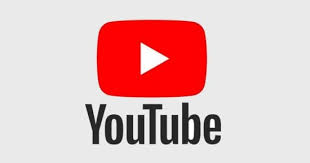 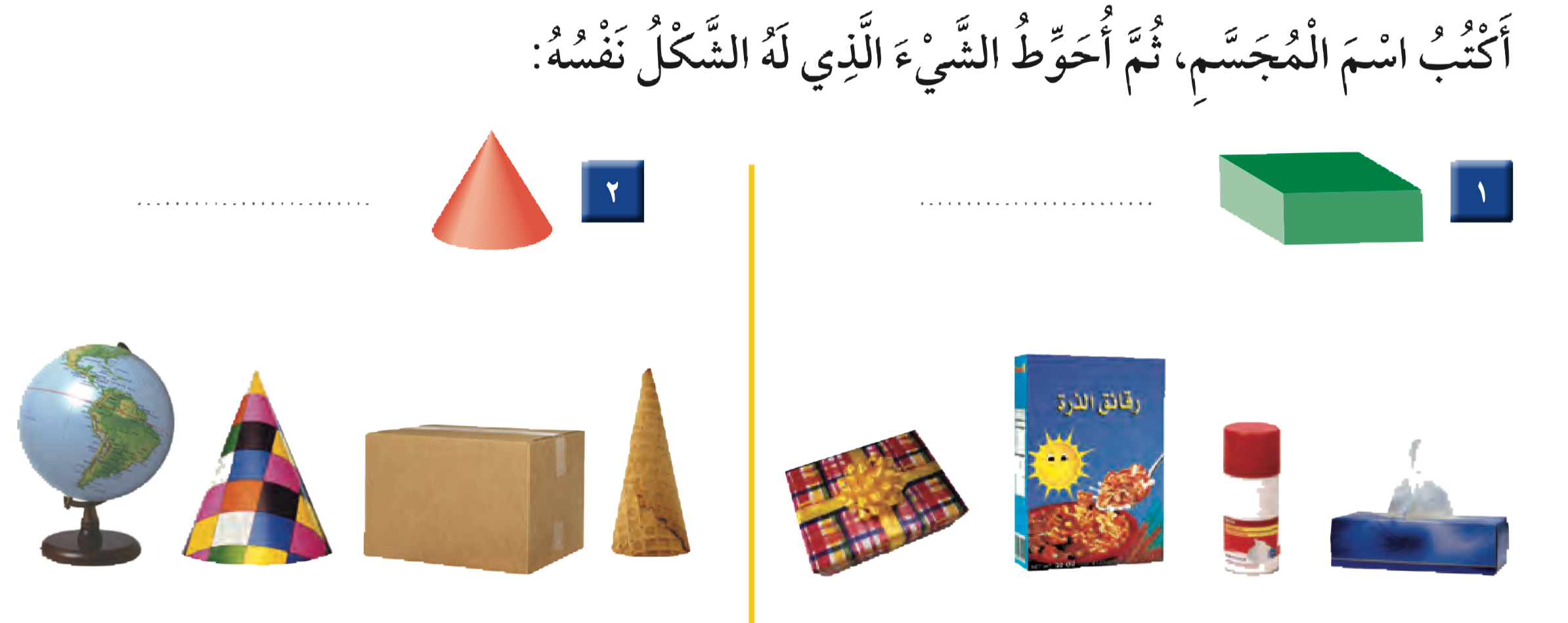 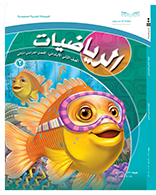 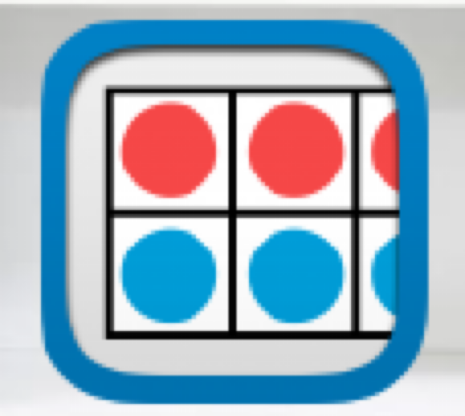 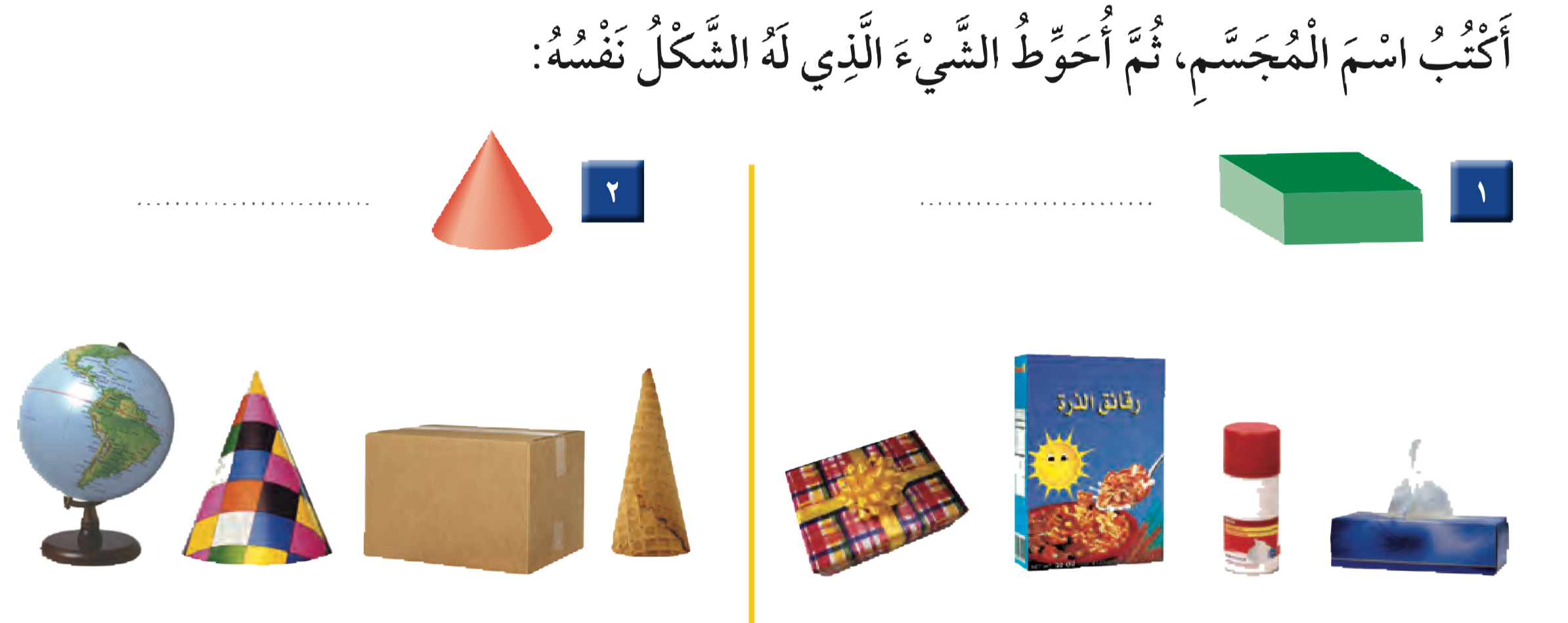 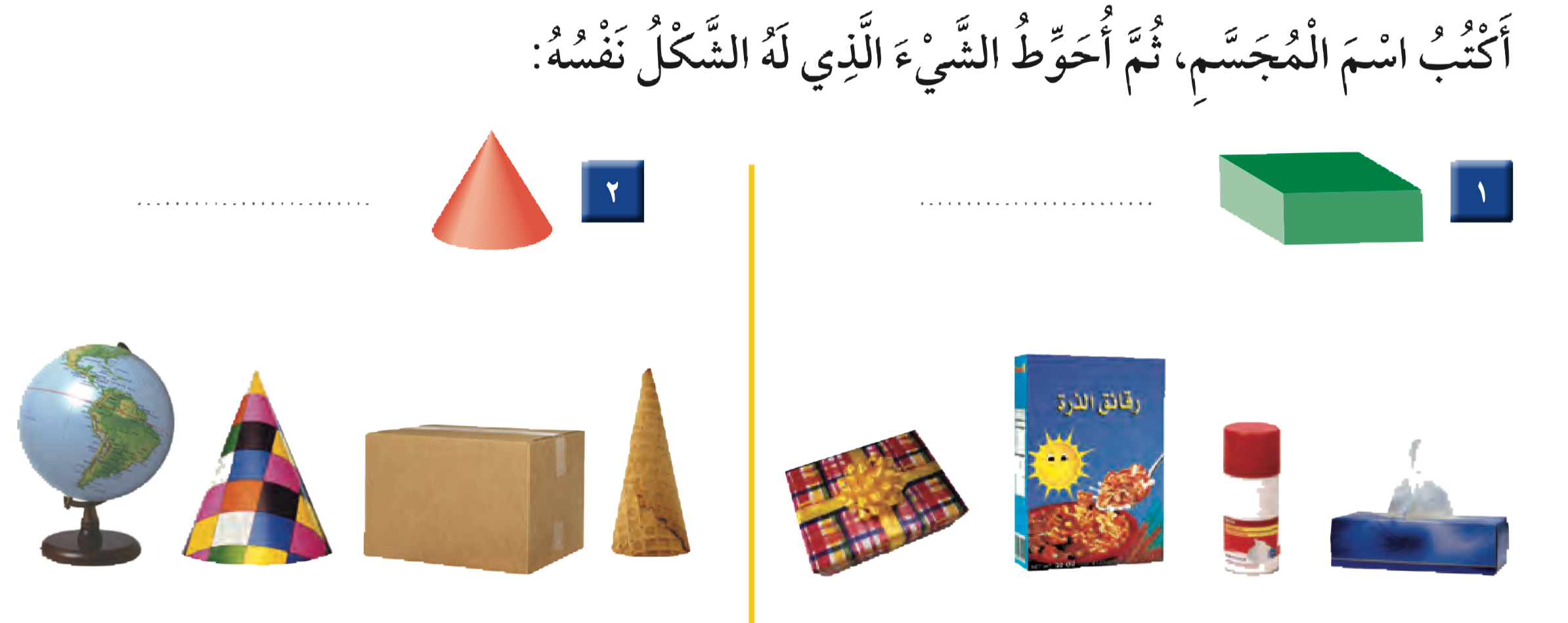 مخروط
متوازي المستطيلات
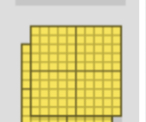 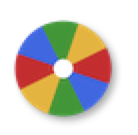 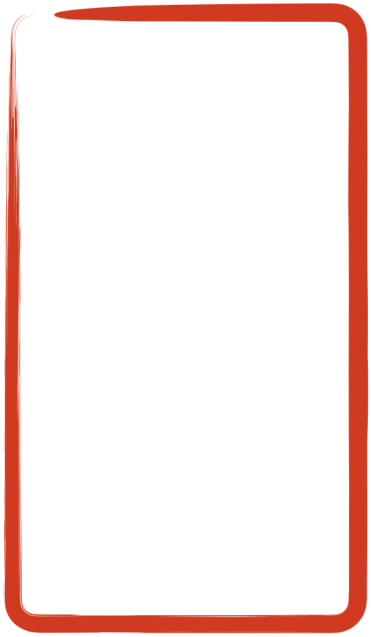 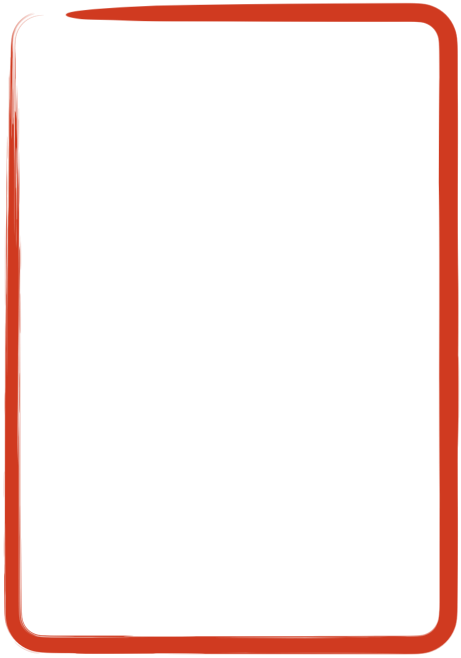 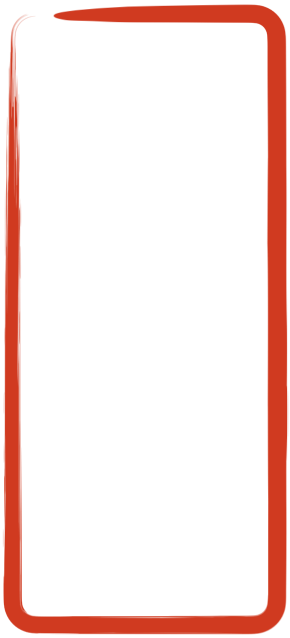 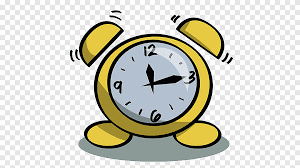 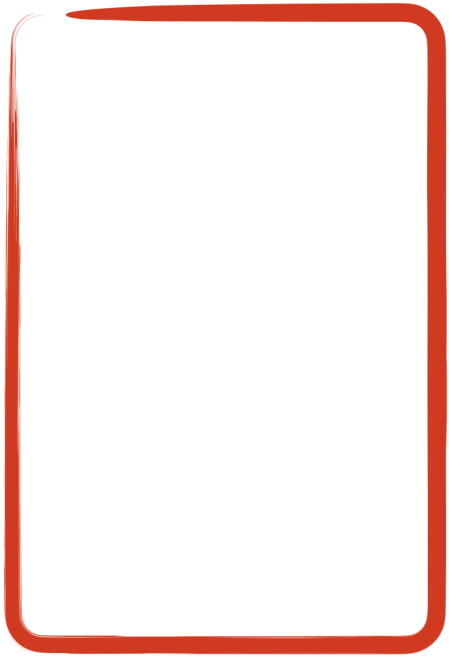 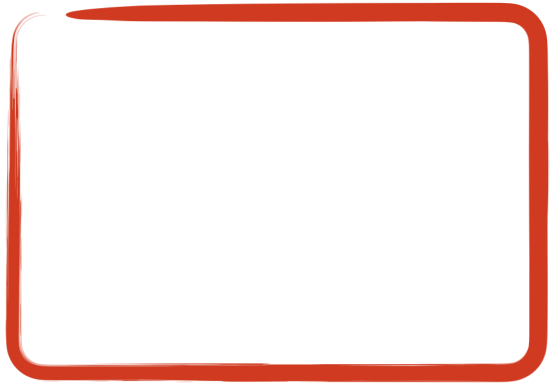 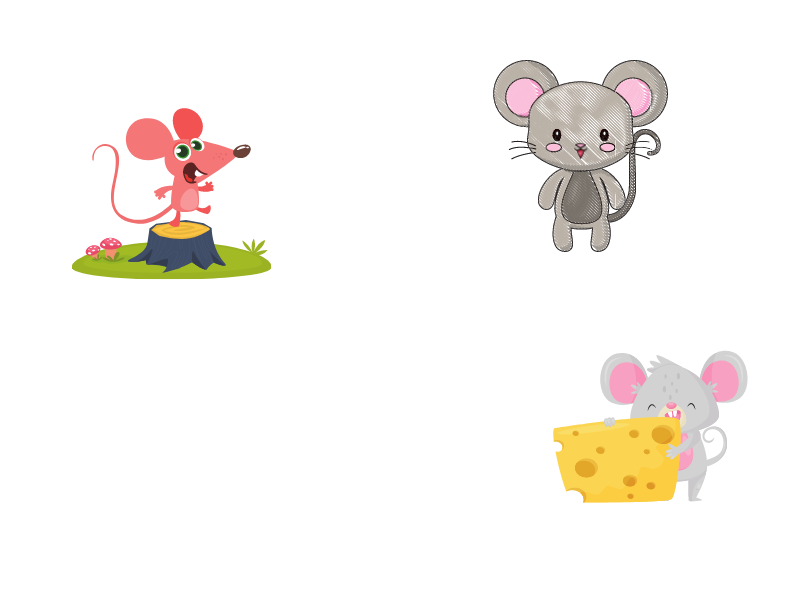 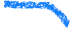 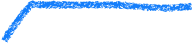 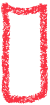 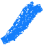 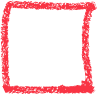 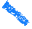 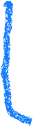 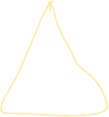 نشاط
أدوات
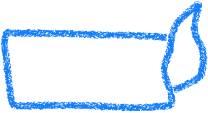 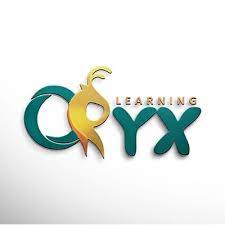 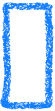 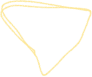 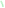 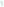 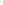 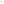 تدرب
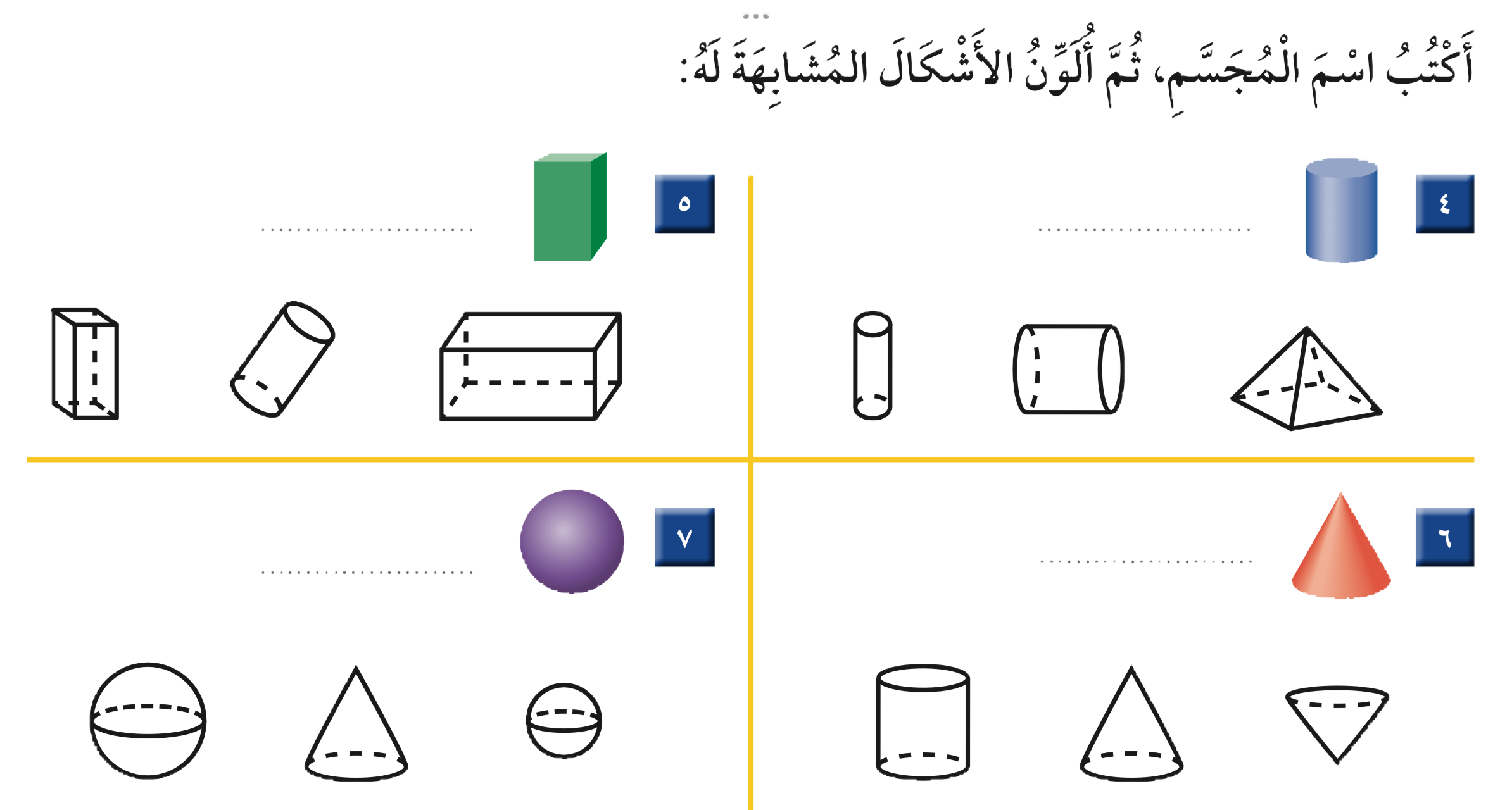 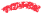 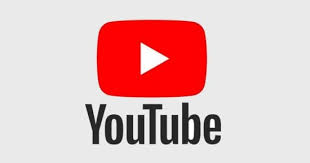 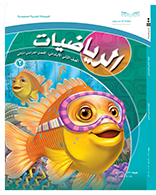 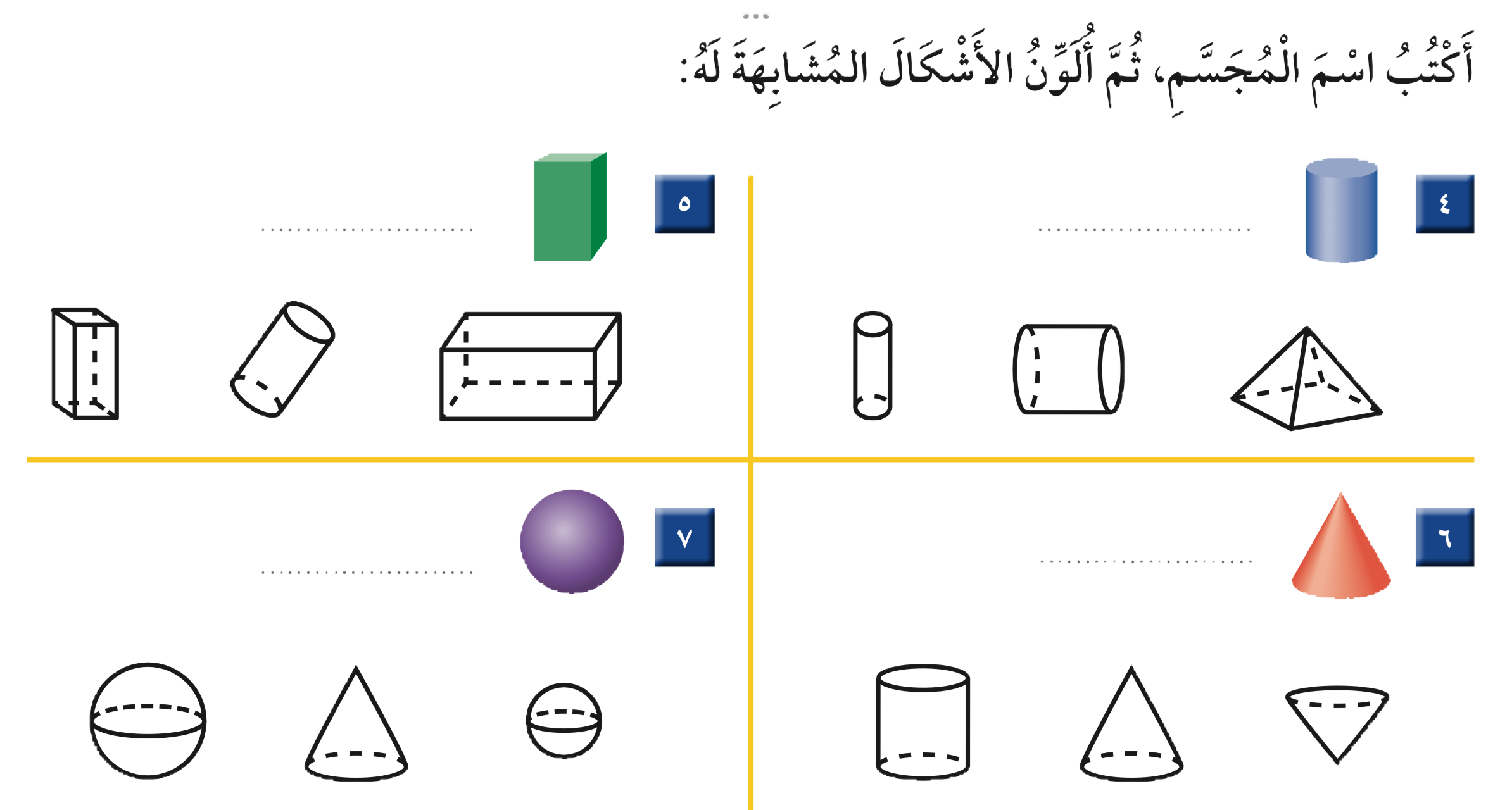 متوازي مستطيلات
اسطوانه
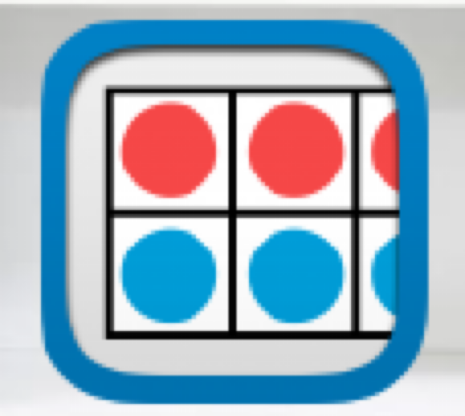 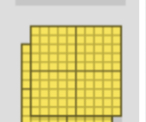 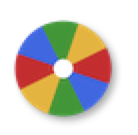 كرة
مخروط
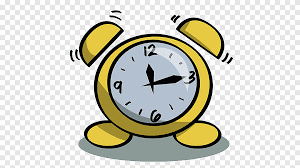 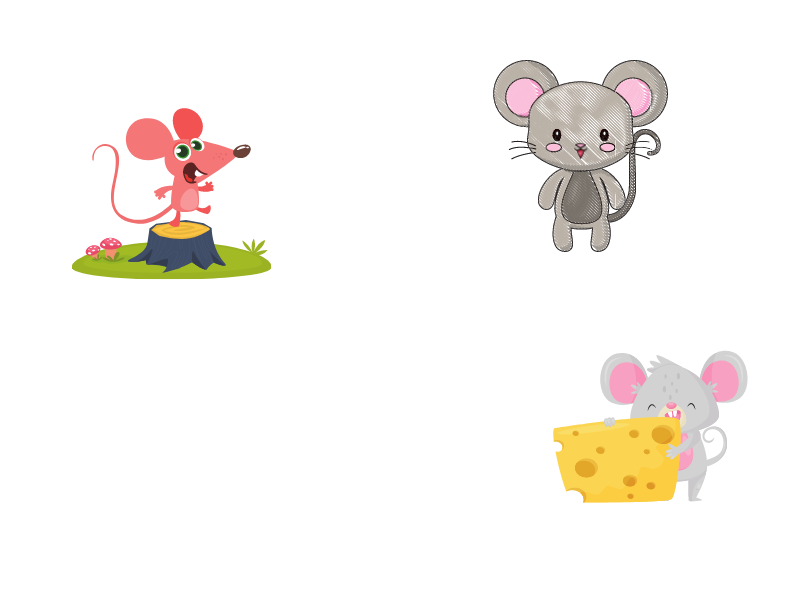 نشاط
أدوات
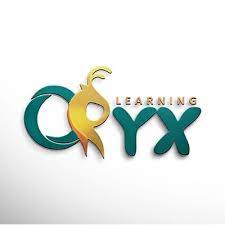 تدرب
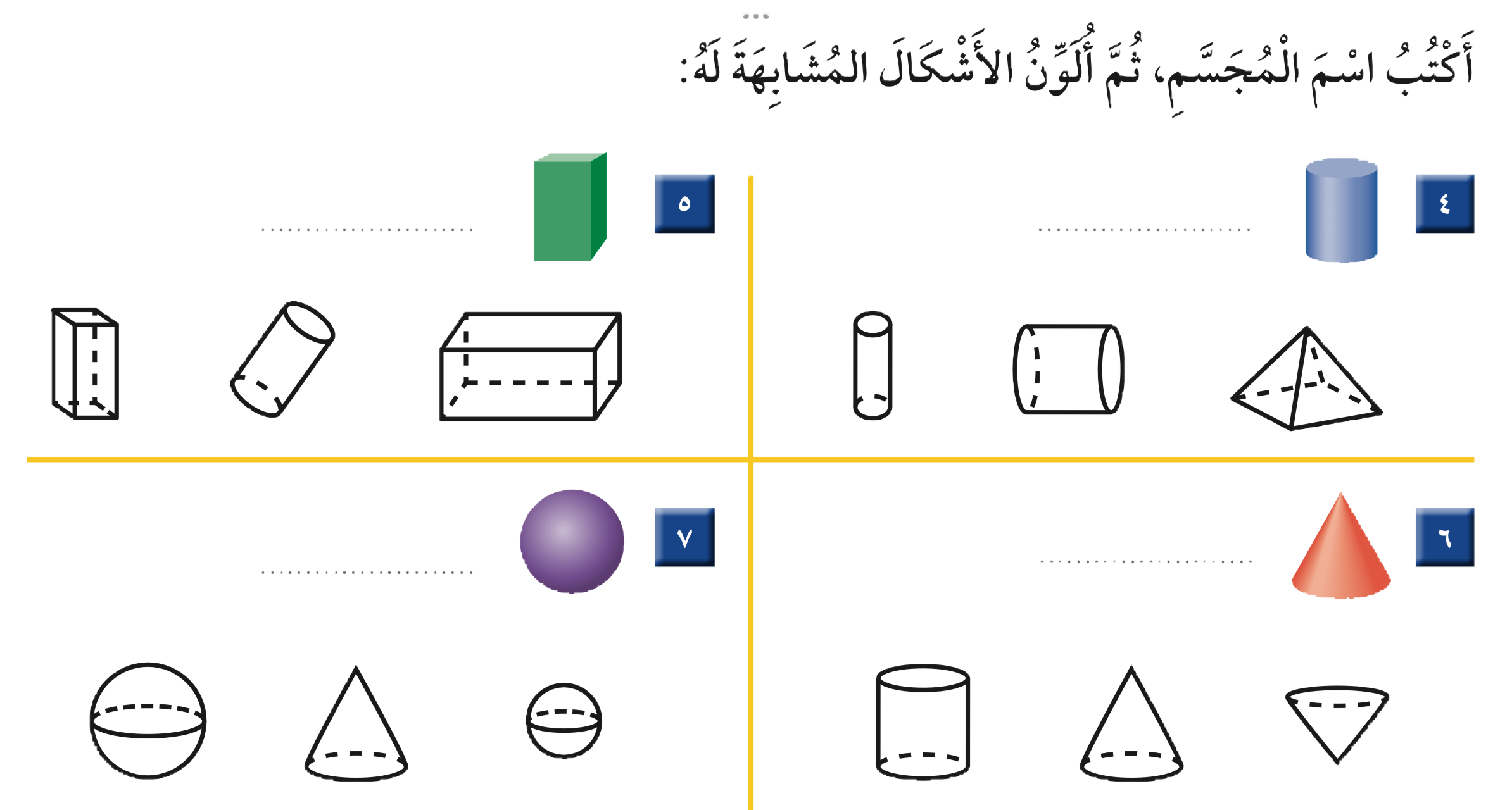 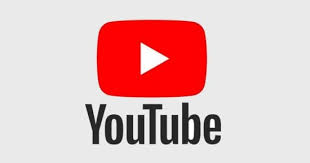 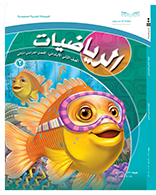 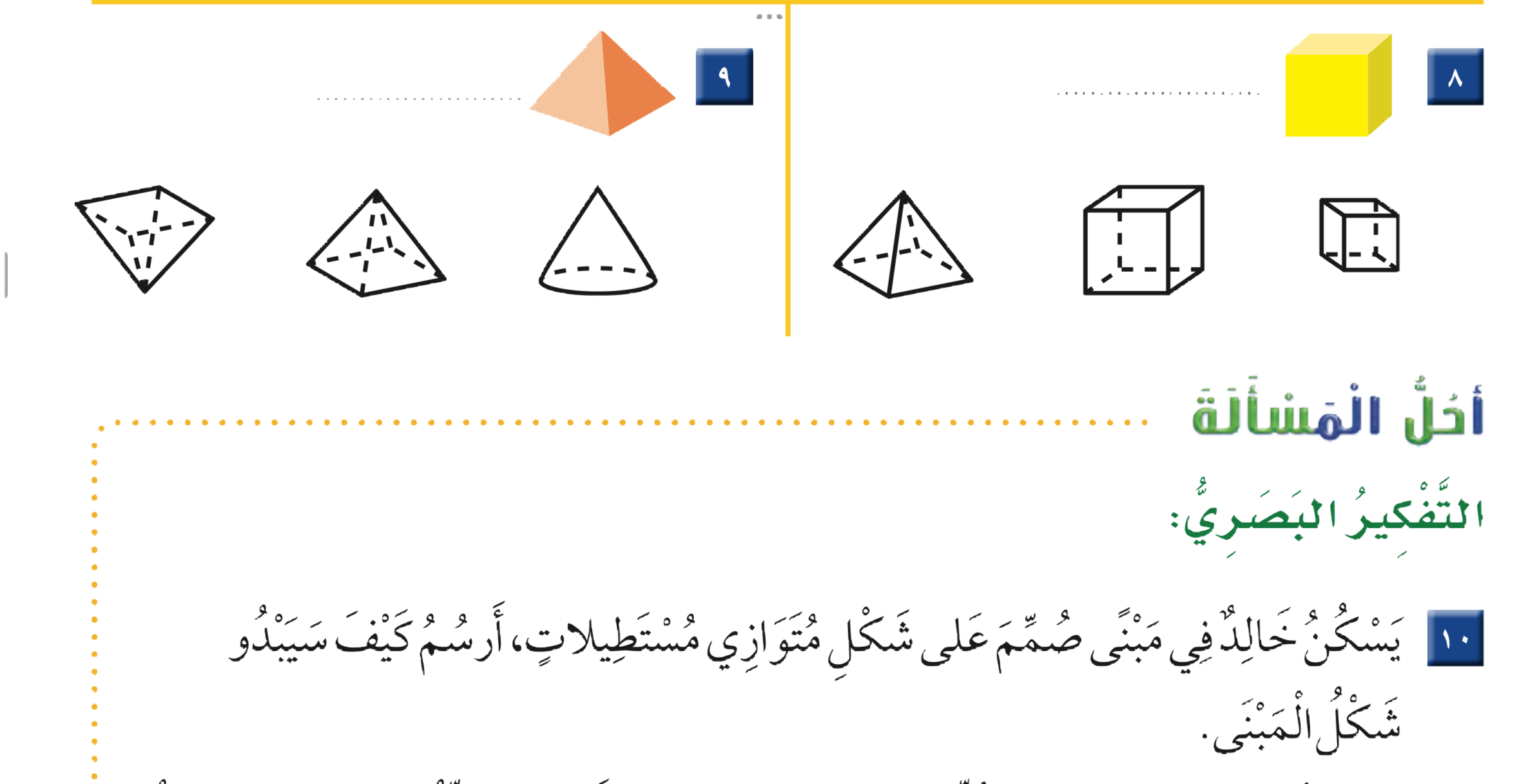 هرم
مكعب
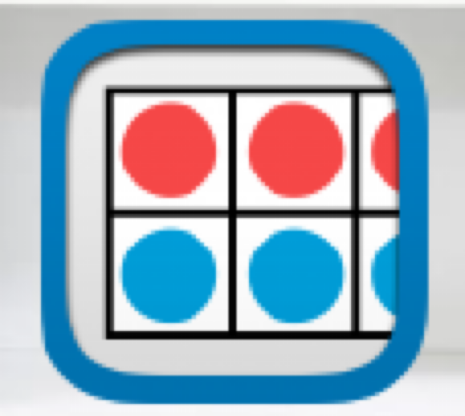 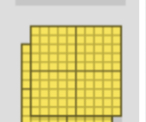 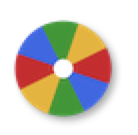 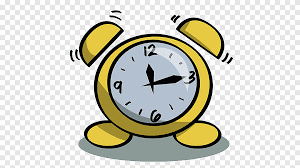 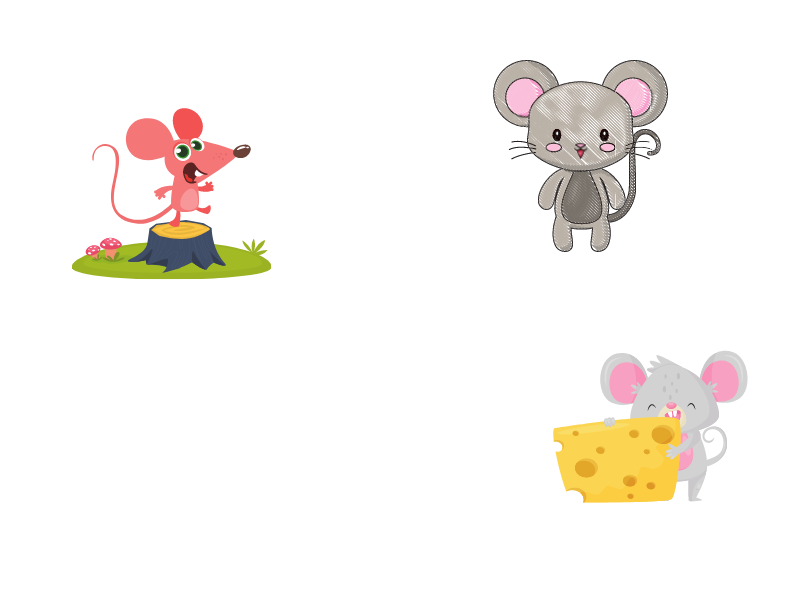 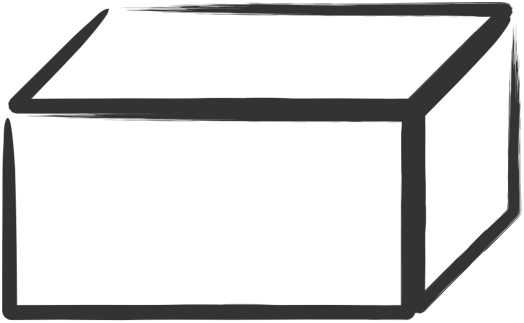 نشاط
أدوات
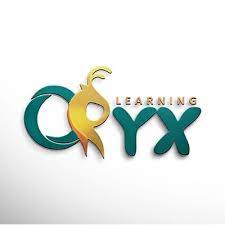 الواجب
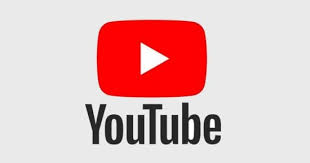 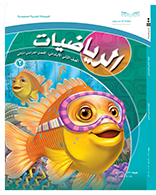 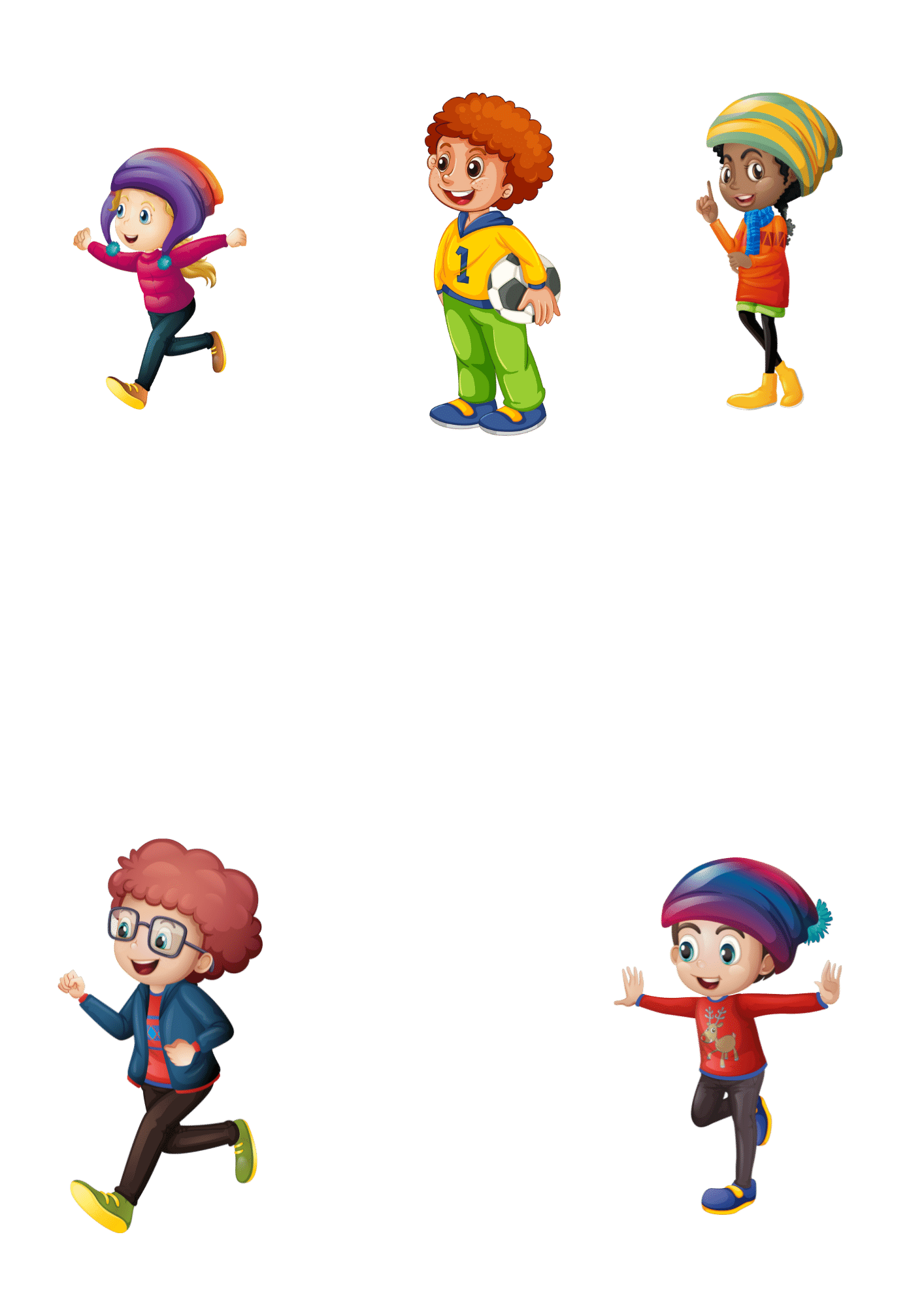 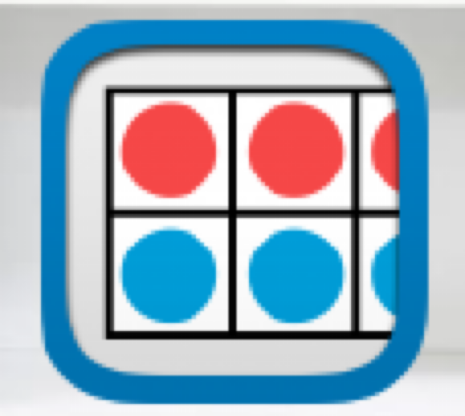 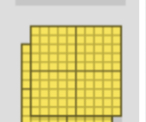 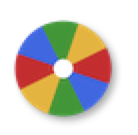 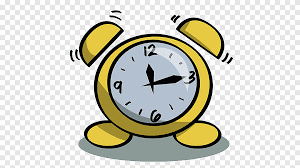 رقم ١١
صفحة ٨٩